Racionalizace skladového hospodářství ve zvoleném podniku
Autor : Bc. Vít Brandejs 
Vedoucí práce: Ing. Vladimír Ľupták, PhD.
Oponent práce:Ing. Ondřej Heppler
Cíl práce
Cílem práce je na základě analýzy současného stavu provést zhodnocení skladového hospodářství ve vybraném podniku. Zhodnocení bude provedeno z hlediska časových a ekonomických dopadů na chod skladu.
Použité metody
ABC analýza

XYZ analýza

Stochastický model řížení zásob
Konkrétní podnik
Celosvětově působící francouzská společnost

První továrna v České republice postavena v roce 1988 

Výroba elektrických přístrojů pro průmyslová zařízení
Racionalizace zásob
Správná bezpečnostní zásoba

Model 1 s proměnnou poptávkou a pevnou dodací lhůtou

Model 2 s proměnnou poptávkou a proměnnou dodací lhůtou
Analýza ABC
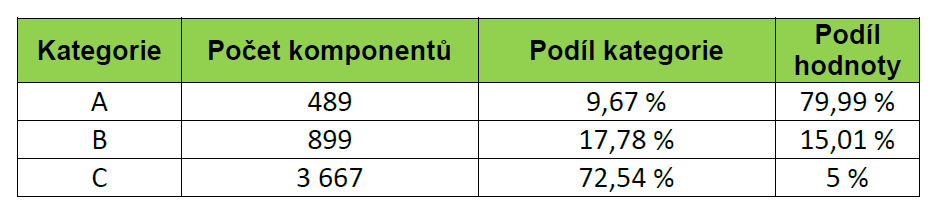 Analýza XYZ
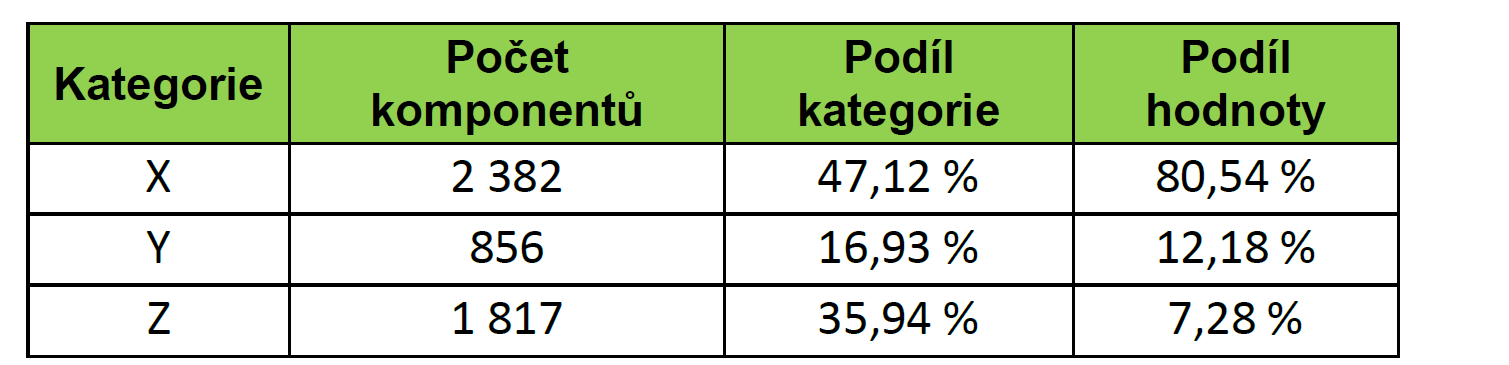 Porovnání zásob AY
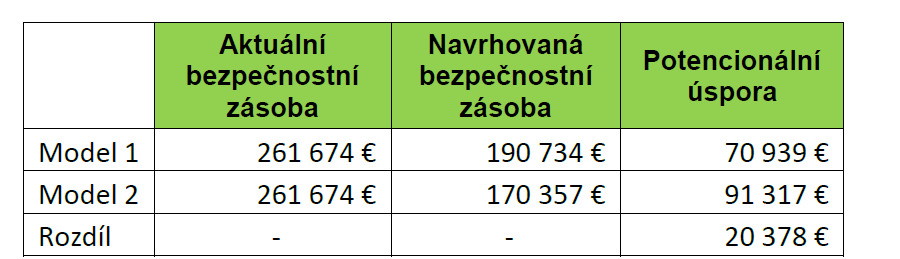 Porovnání zásob AZ
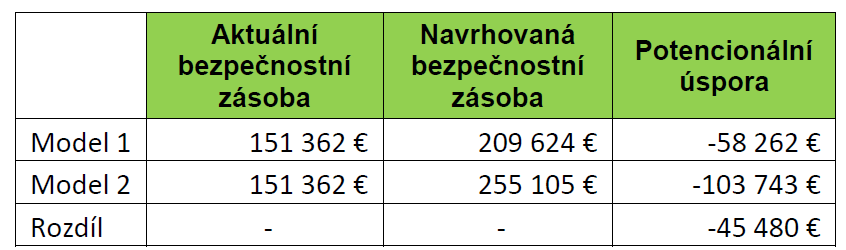 Shrnutí jednotlivých variant
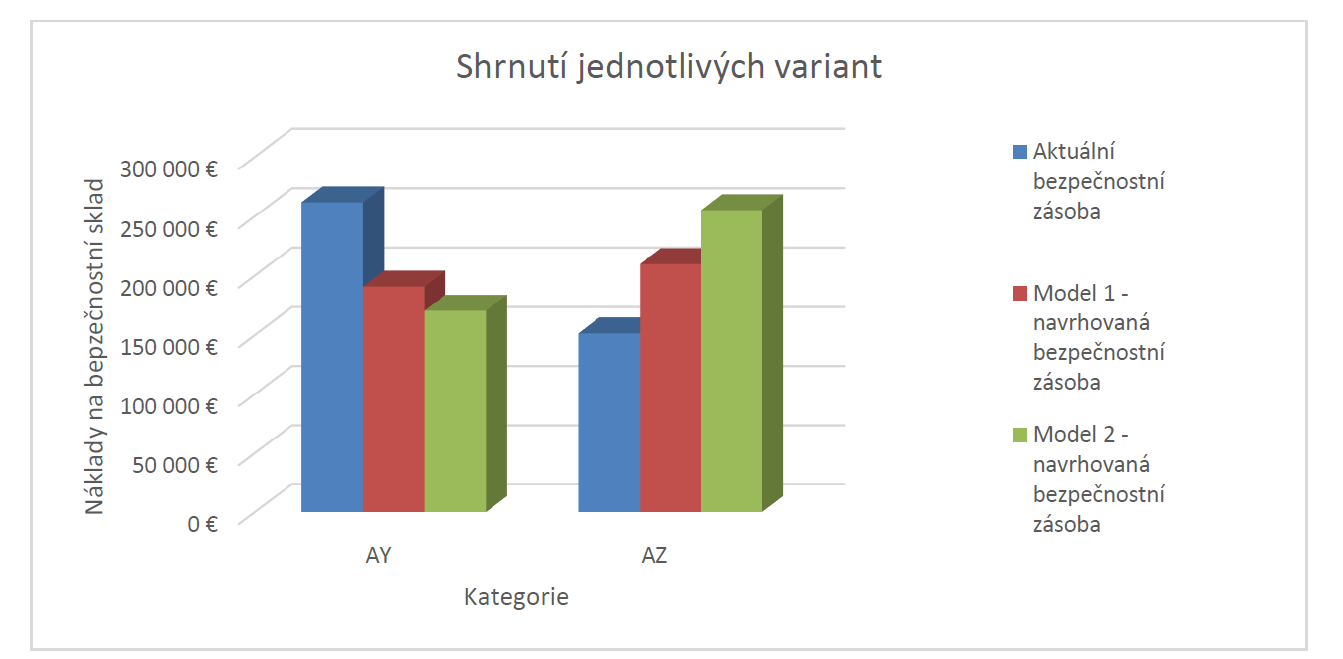 Děkuji za pozornost
Doplňující otázky od oponenta práce
Zohledňoval jste u výpočtu Potenciálních úspor i náklady na skladování jednotlivých komponentů nebo jste pracoval pouze s nákupní cenou?